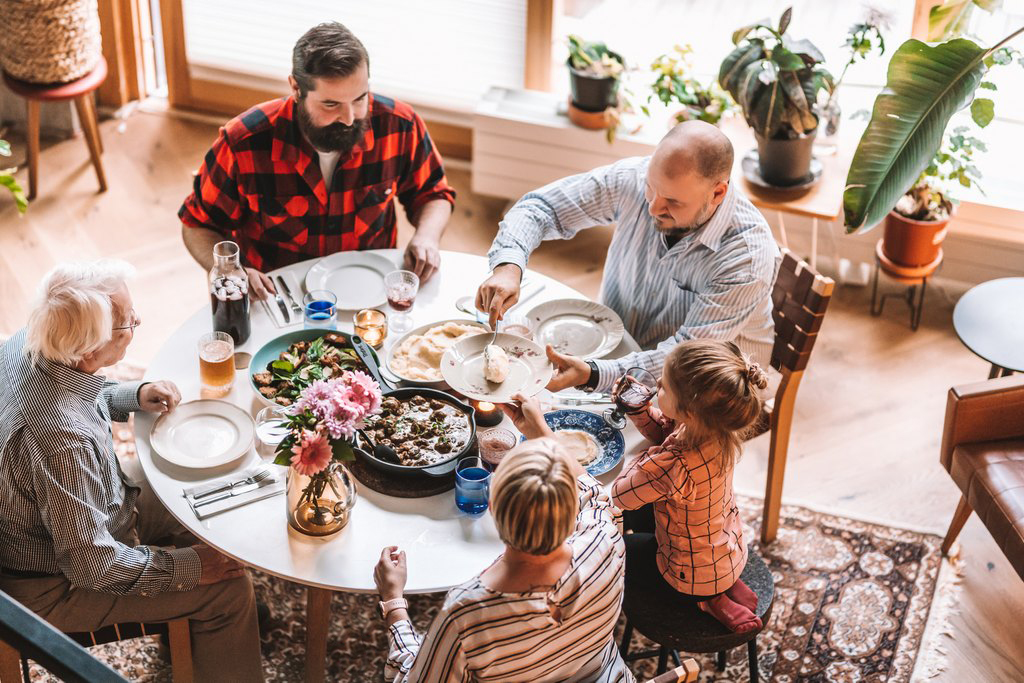 Suomalainen ruokakulttuuri
PERUSTA
﻿﻿Maut ja aidot raaka-aineet omasta maasta ja vesistä
﻿﻿Pohjoisen luonnon eksotiikkaa
﻿﻿Yhdistelmä itää ja länttä
﻿﻿Puhtautta, vastuullisuutta ja jäljitettävyyttä
KOKEMUKSET
Onnea ja makuja oman maan antimista
﻿﻿Ruokahetkiä yksin ja yhdessä
﻿﻿Luotettava ja korkealaatuinen
﻿﻿Läsnä kotitalousopetuksessa ja kouluruuassa
NYT & TULEVAISUUS
﻿﻿Uudistuu ja kansainvälistyy sukupolvien käsissä
﻿﻿Yhdistelee ainutlaatuisella tavalla perinteitä ja innovaatioita
﻿﻿Kehittää kunnianhimoisesti vastuullisuutta
KÄYTÄNNÖT
﻿﻿Korkeat laatuvaatimukset
﻿﻿Ruuantuottajat ja -valmistajat lähellä
﻿﻿Teknologisia ja sosiaalisia innovaatioita
﻿﻿Raaka-aineiden tarkka hyödyntäminen